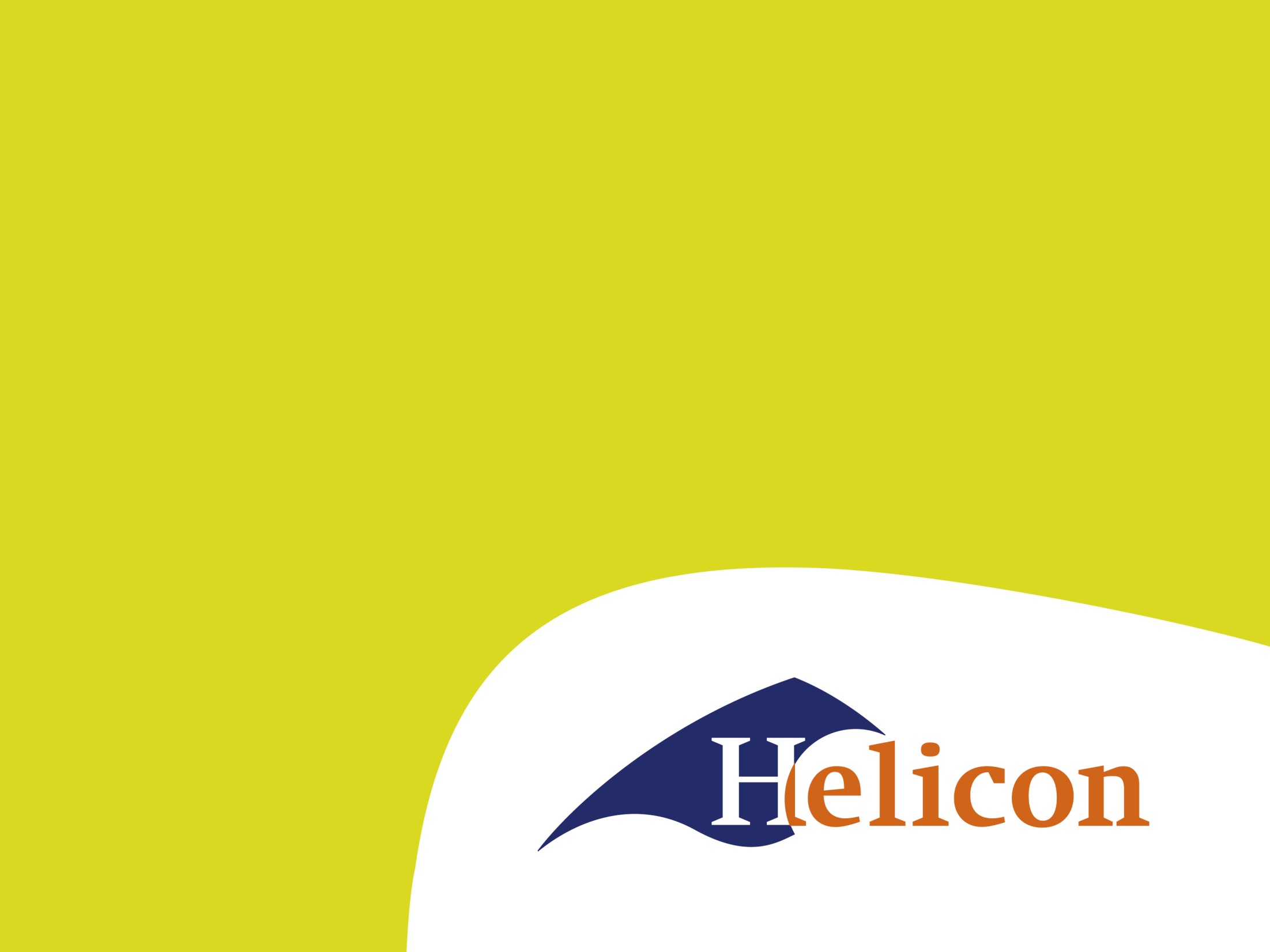 L&O Werkproces beschrijven
Evalueert de dienstverlening
Casus:
Je bent gevraagd om een activiteit te organiseren om de ouderen in de wijk te mobiliseren en kennis te laten maken met elkaar.
In afstemming met je opdrachtgever heb je hebt gekozen voor een ouderenmarkt.
Opdracht:
“Bevordert samenwerking en versterkt netwerken”.

1. Omschrijf dit volgens richtlijn PvA

2. Hoe ga je dit laten zien aan de examinator?

Gebruik hiervoor de 3 vragen uit punt 7 van de PvA op Wikiwijs.
Vragen die je jezelf kan stellen
Hoe bevorder ik het opzetten en creëren van netwerken?
Wie zijn mijn stakeholders?
Wie zijn de belanghebbenden?
Hoe verstevig ik mijn eigen netwerk?
Hoe draag ik ertoe bij dat de opdrachtgever zijn netwerk verstevigd?
Waarom gebruik ik deze methode?
Uitvoering opdracht
Geef eerst individueel vijf punten aan die volgens jou dit werkproces goed beschrijven.
Beantwoord en beschrijf in groepjes van twee personen de vragen uit het voorgaande sheet.
Bereid een twee-minuten pitch voor om de klas te informeren wat jullie hebt gevonden.
Uit PvA op wikiwijs
Per werkproces minimaal antwoord op de volgende vragen: 

 - Wat ga je doen om dit werkproces te bewijzen
 - Hoe ga je dit doen (wanneer, wie heb je nodig etc.)
 - Wat lever je op bij dit werkproces?